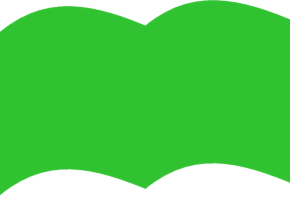 Bài 30
NGÀY - THÁNG
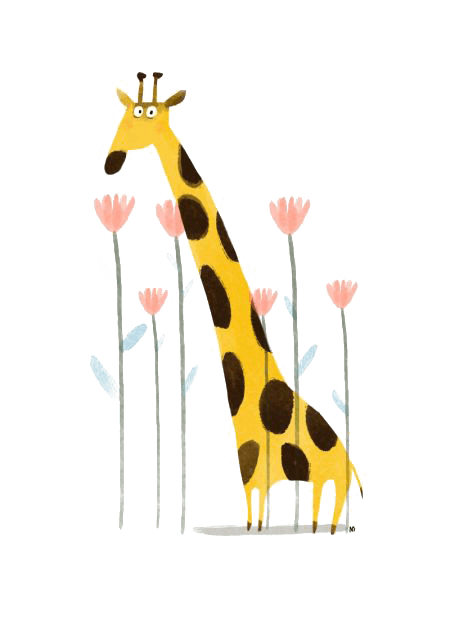 Tiết 2: Luyện tập
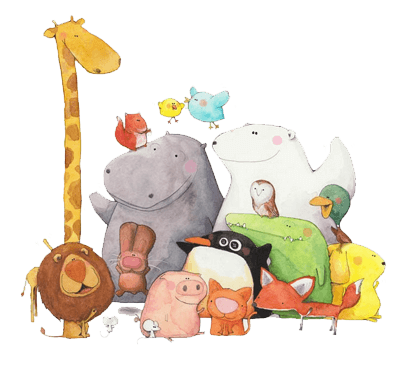 YÊU CẦU CẦN ĐẠT
-  HS nhận biết được số ngày trong tháng, ngày tròn tháng thông qua tờ lịch tháng 1, 11, 12.
- HS vận dụng xem ngày, tháng trên tờ lịch.
     - Yêu thích môn học, có niềm hứng thú, say mê các con số để giải quyết bài toán.
     - Rèn phẩm chất chăm chỉ, trách nhiệm.
     - Qua thực hành, luyện tập sẽ phát triển năng lực tư duy và lập luận, năng lực giải quyết vấn đề.
     - Qua quan sát, nhận xét, khái quát hóa để giải bài toán sẽ hình thành và phát triển năng lực giải quyết vấn đề và sáng tạo.
1
Mỗi hình dưới đây ứng với ô chữ nào?
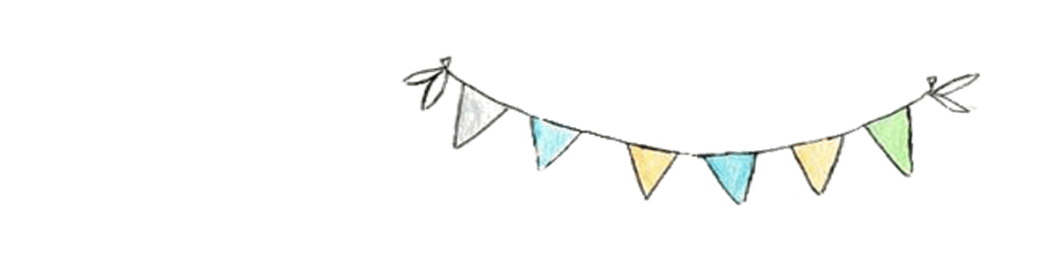 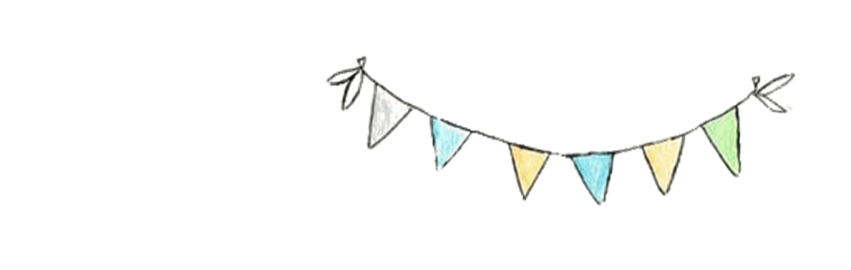 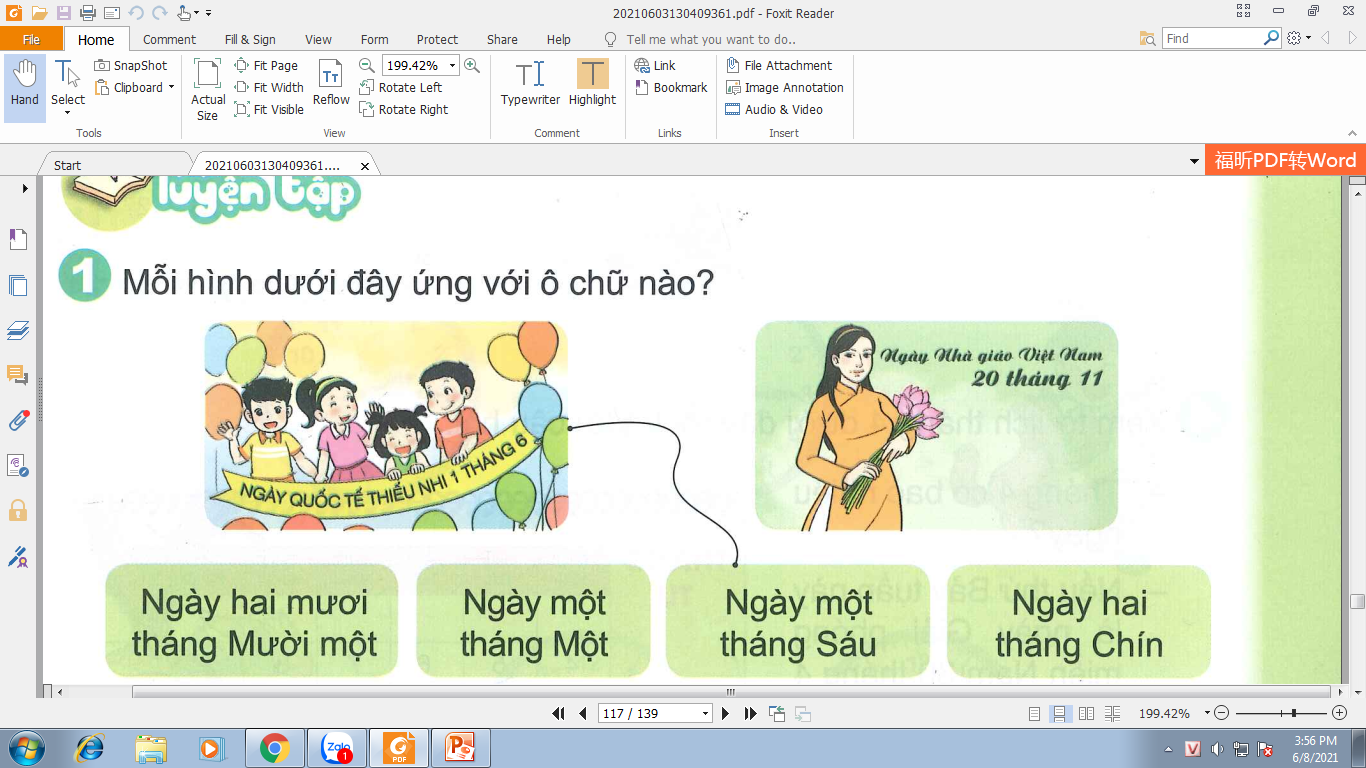 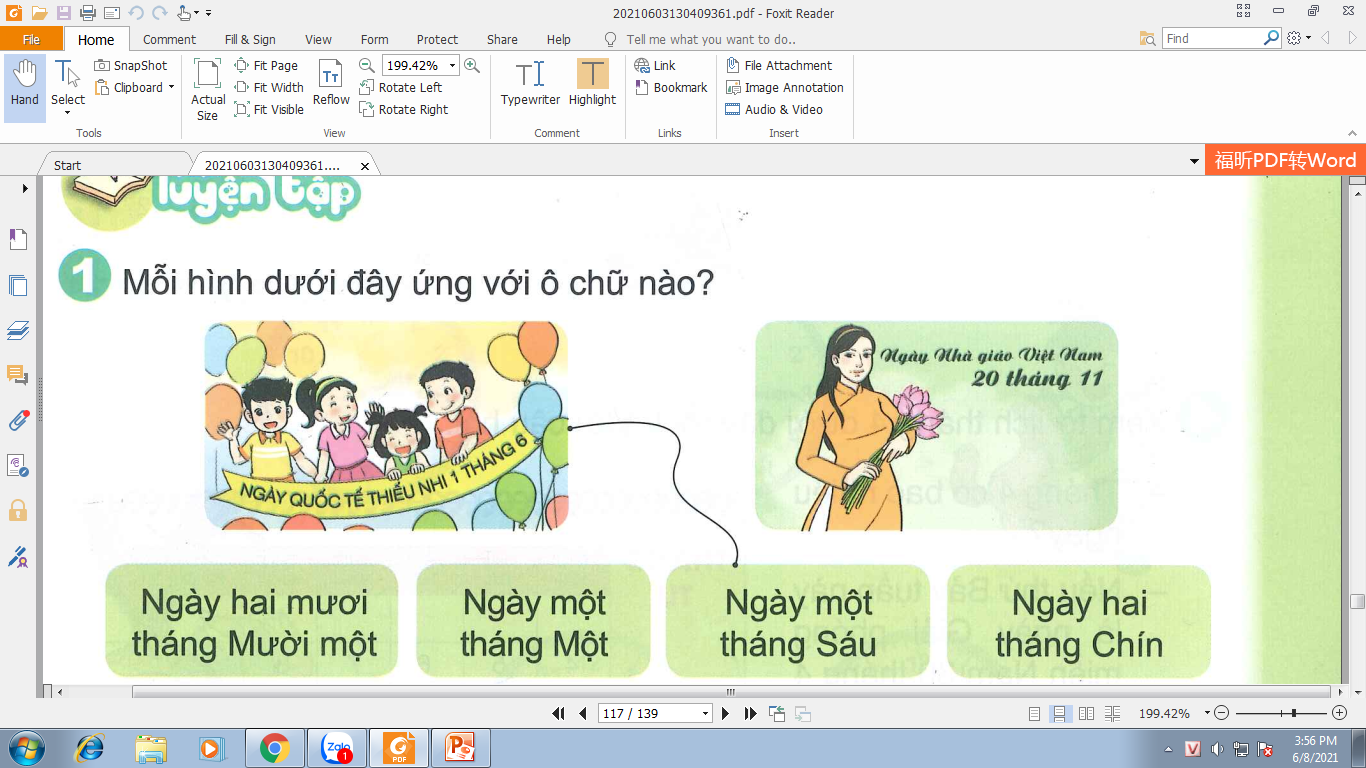 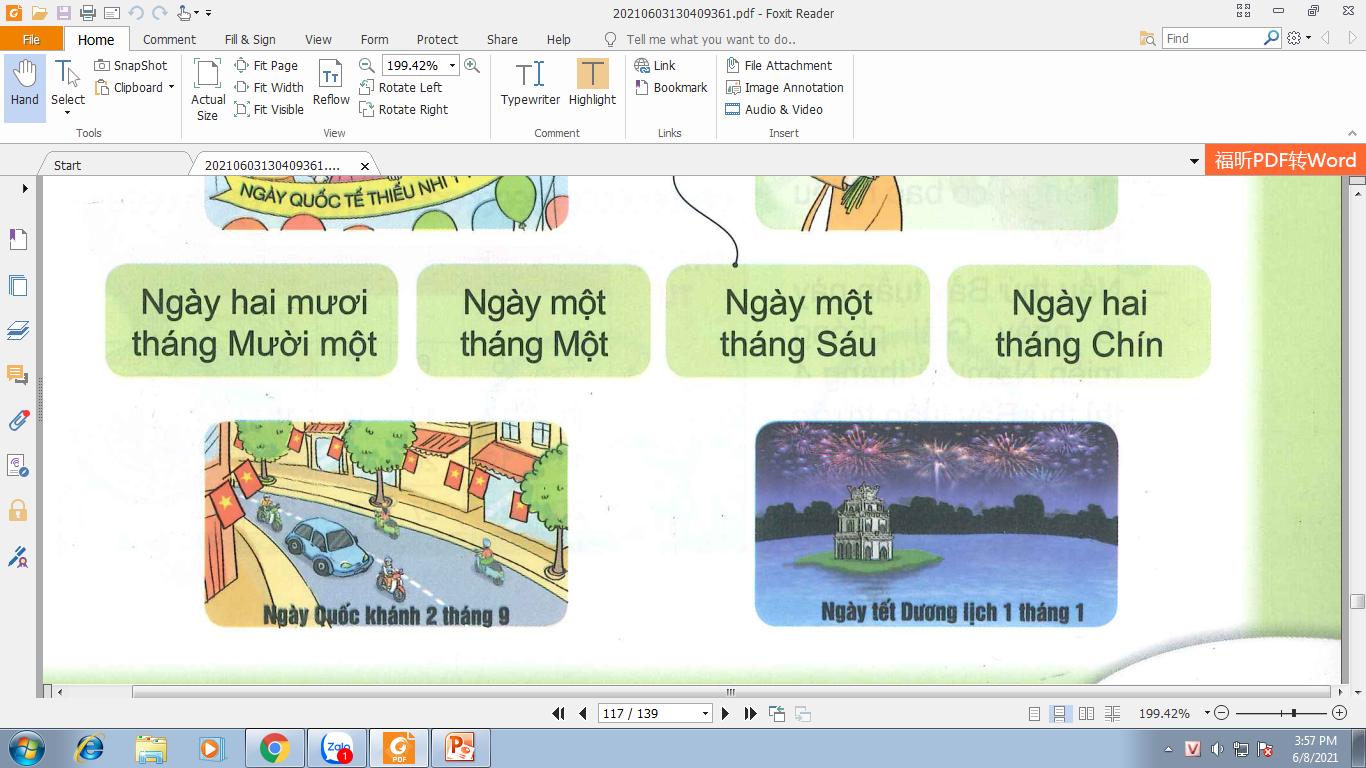 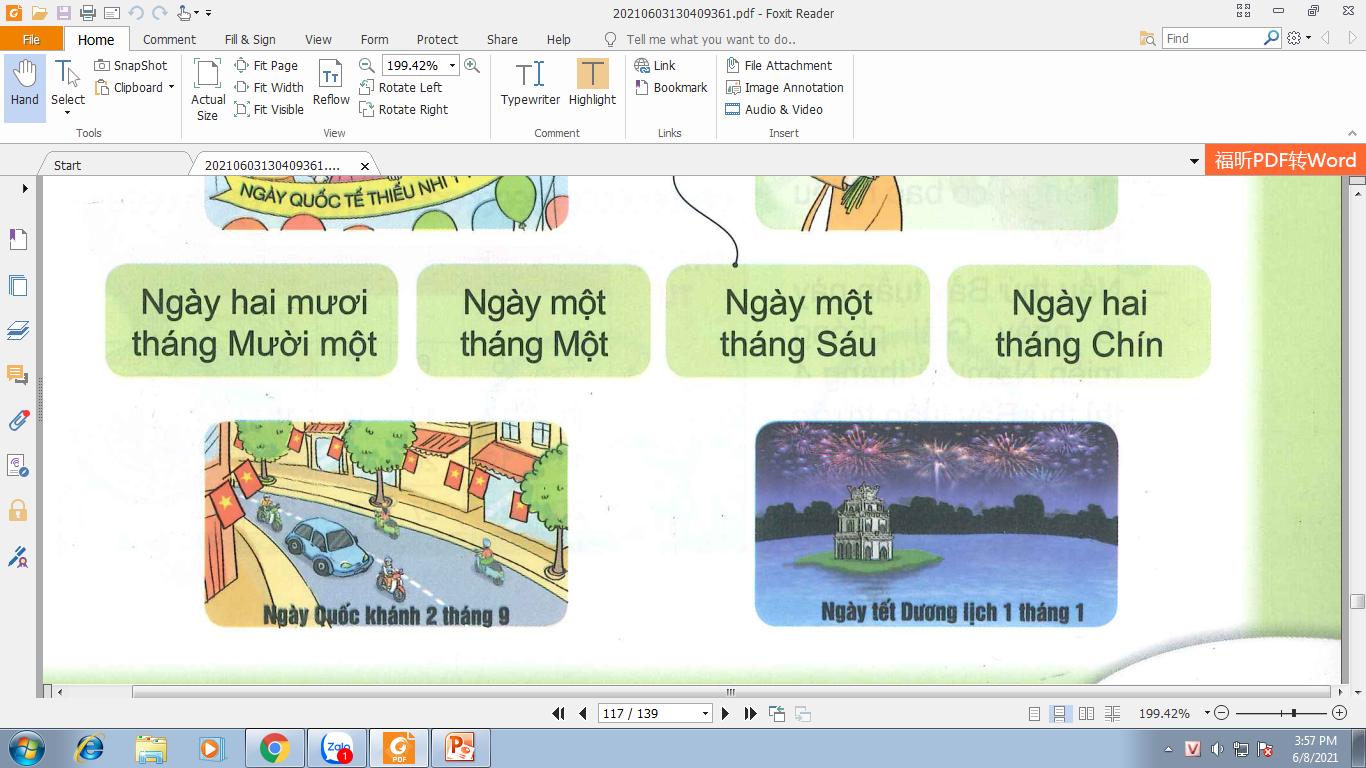 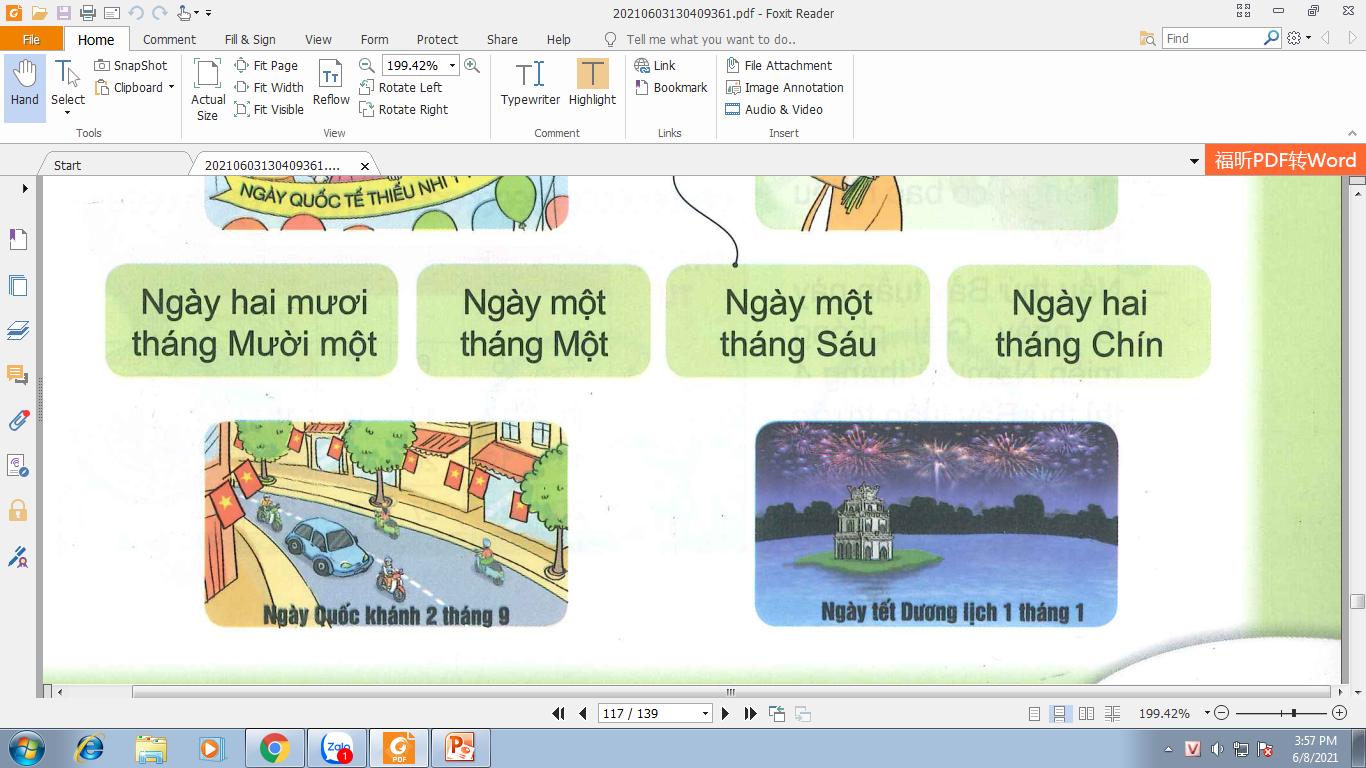 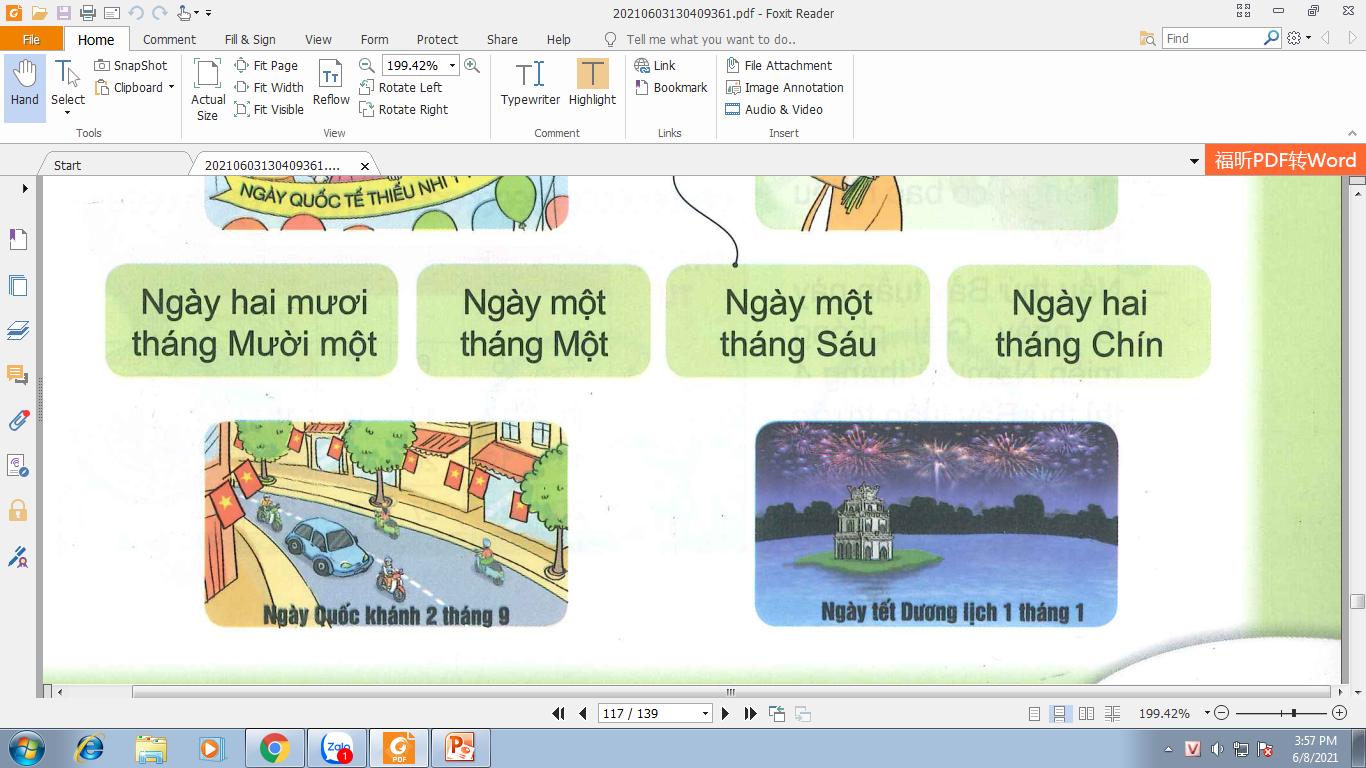 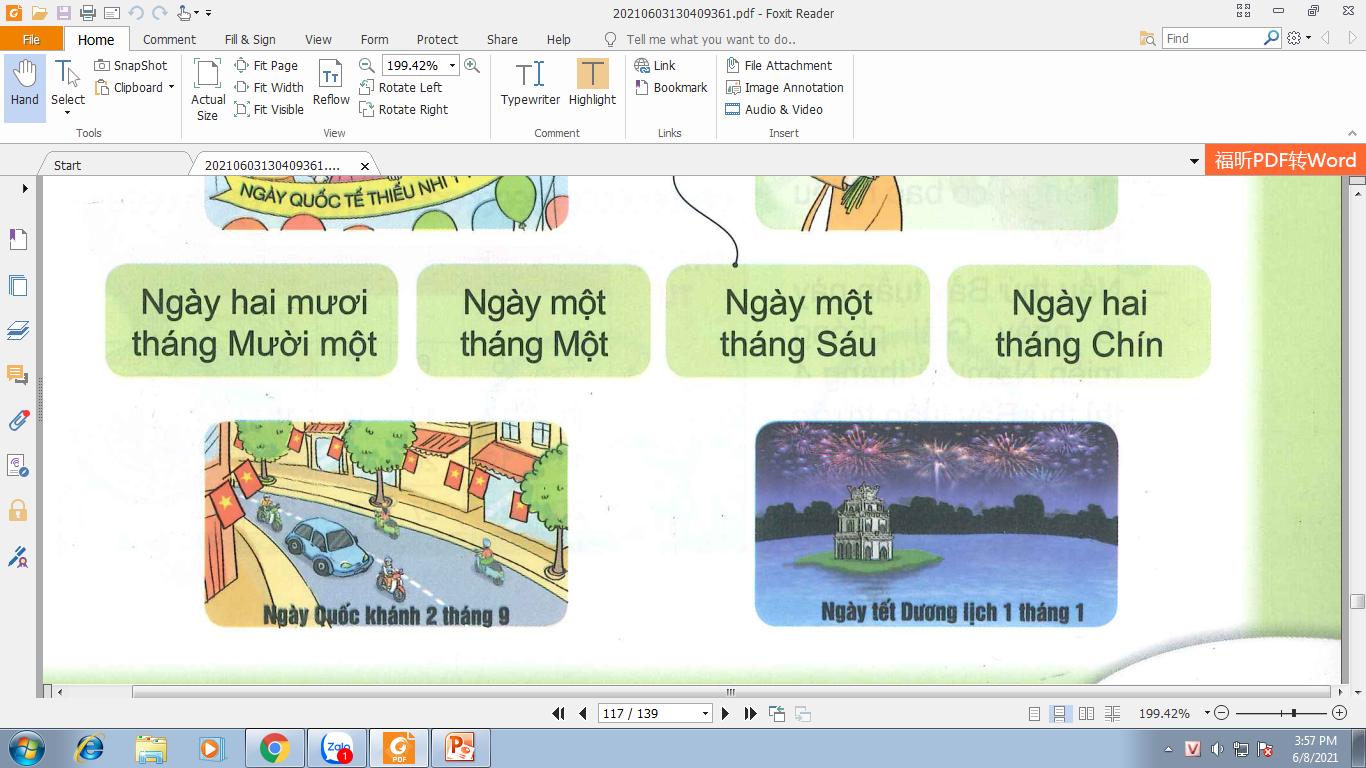 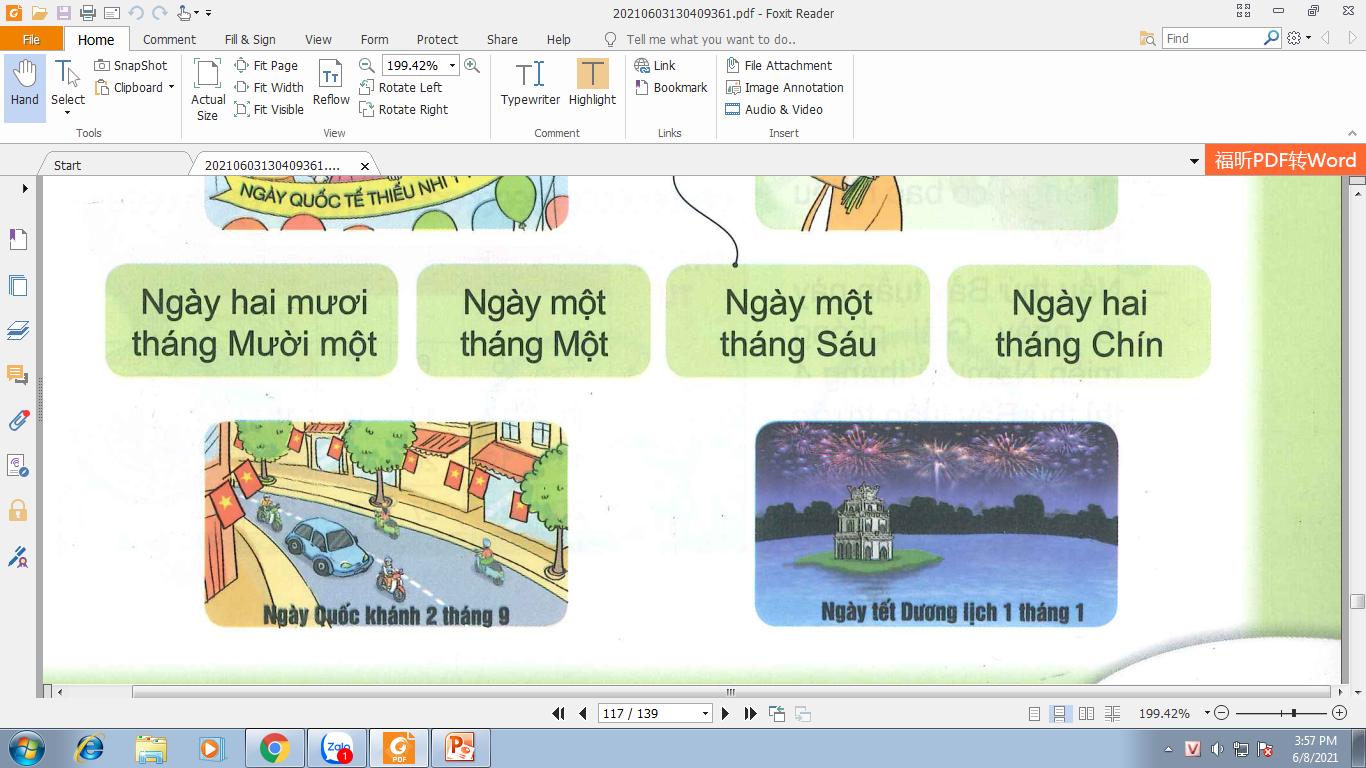 2
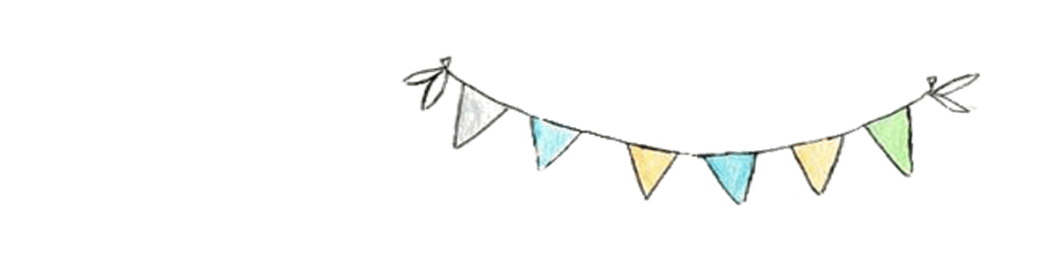 b) Xem tờ lịch rồi trả lời câu hỏi:
Nêu các ngày còn thiếu trong
 tờ lịch tháng 2 dưới đây:
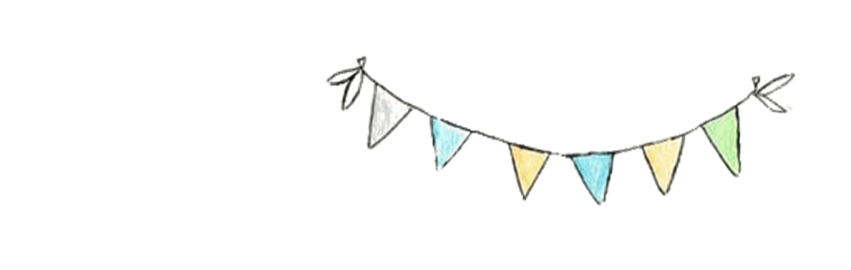 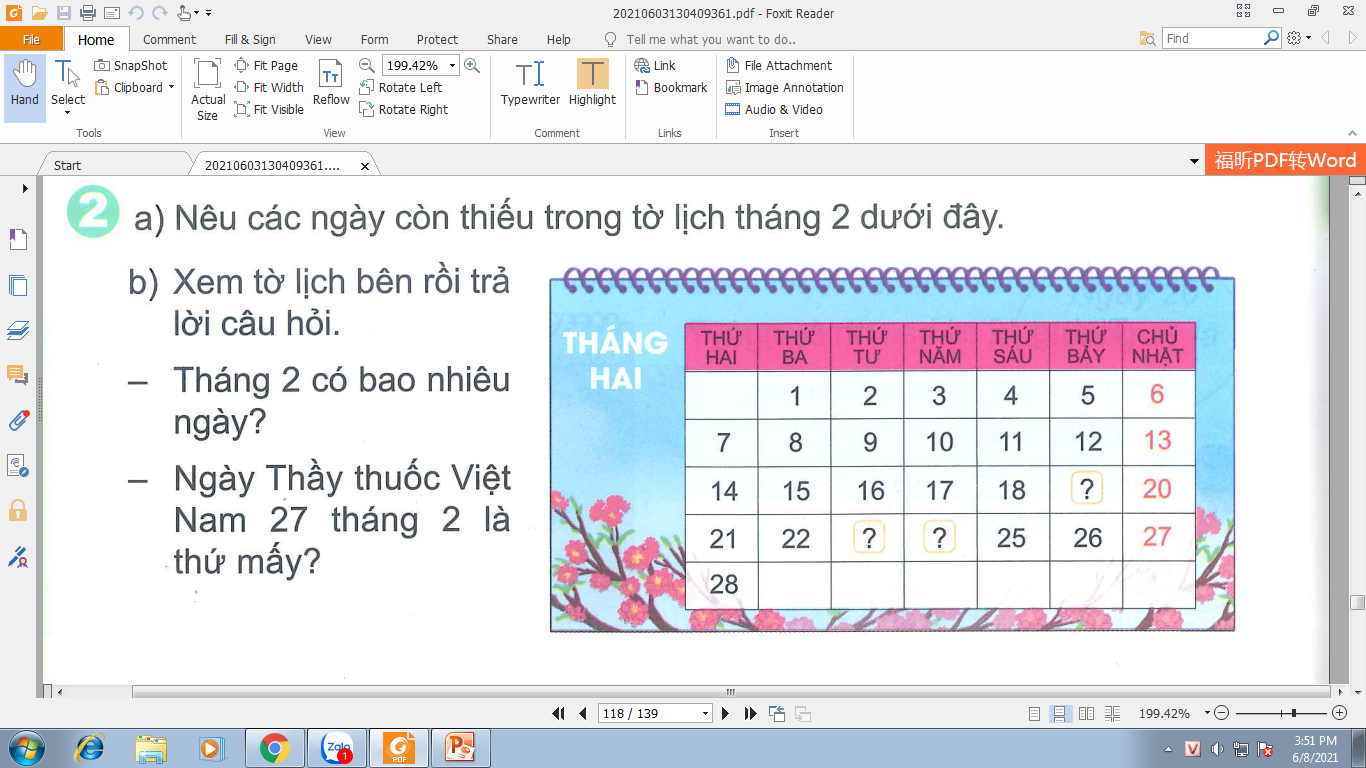 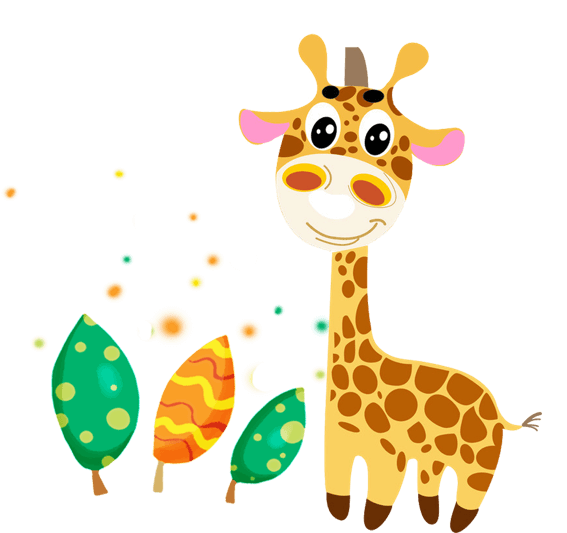 19
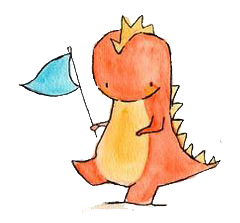 23
24
- Tháng 2 có 28 ngày.
- Tháng 2 có bao nhiêu ngày?
- Ngày thầy thuốc Việt Nam 27 tháng 2 là thứ mấy?
- Ngày thầy thuốc Việt Nam 27 tháng 2 là chủ nhật.
3
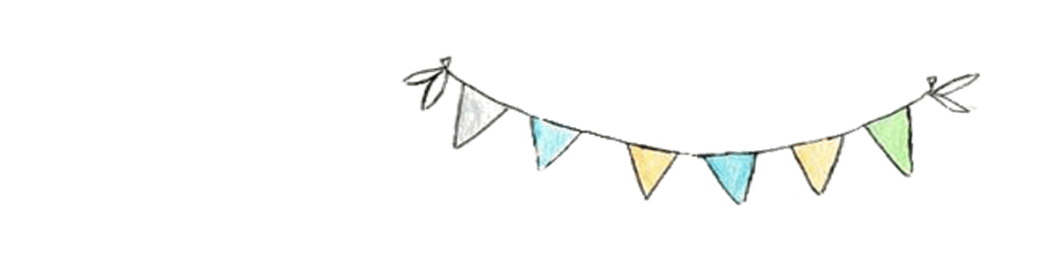 Xem tờ lịch tháng 3 rồi trả lời câu hỏi:
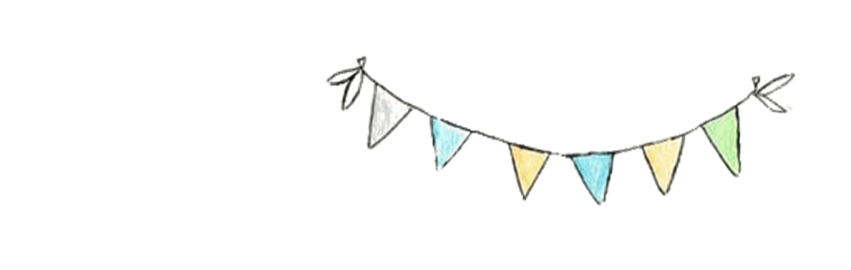 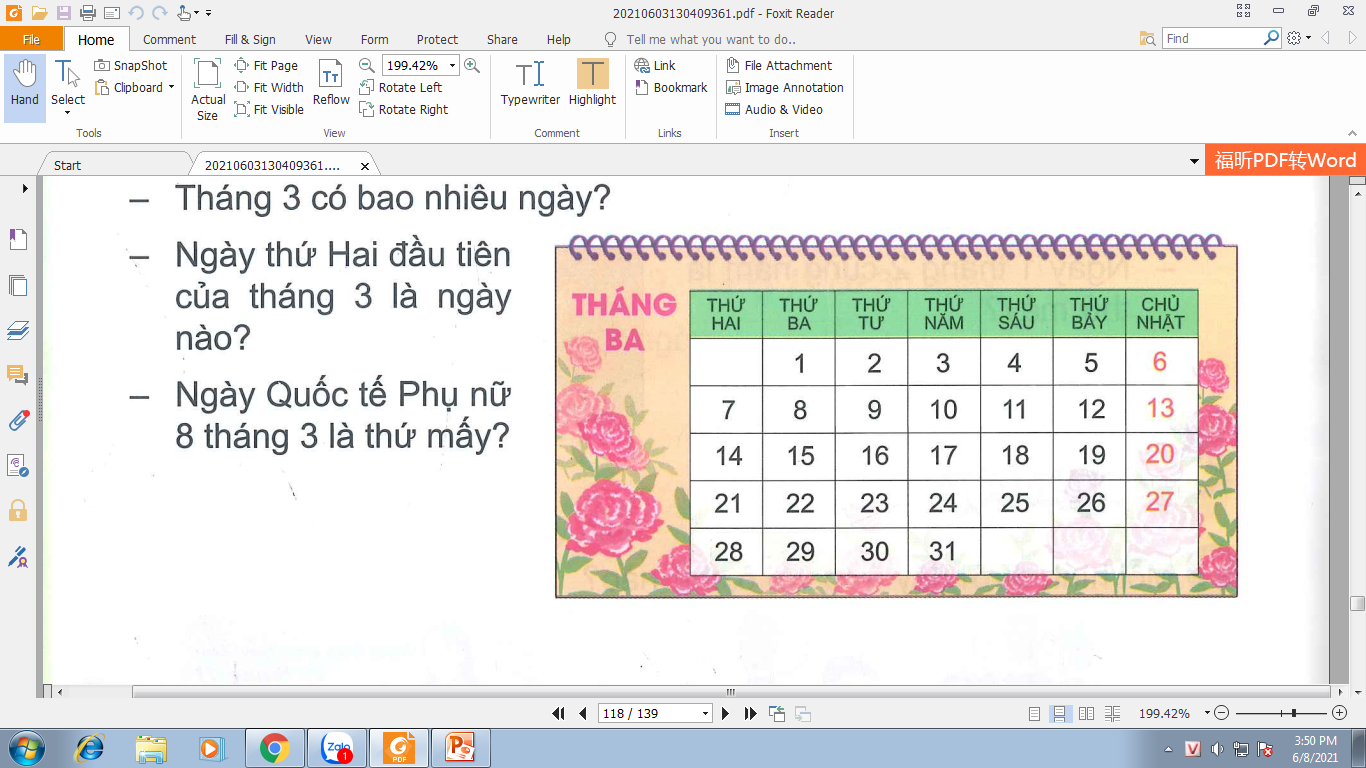 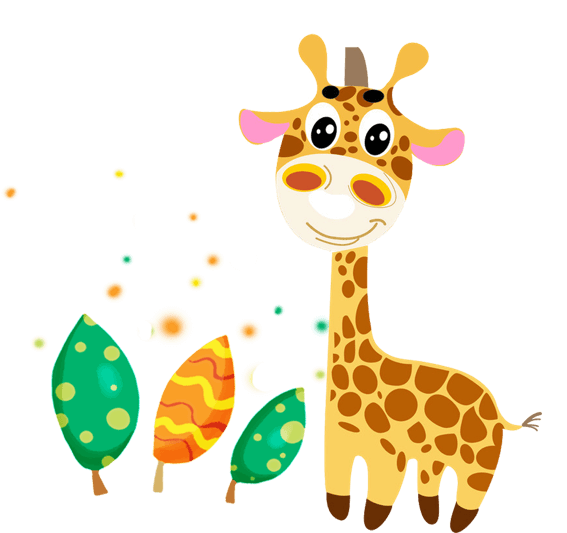 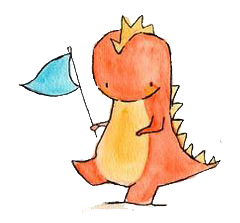 - Tháng 3 có 31 ngày.
- Tháng 3 có bao nhiêu ngày?
- Ngày thứ Hai đầu tiên của tháng 3 là ngày nào?
- Ngày thứ Hai đầu tiên của tháng 3 là ngày 7.
- Ngày Quốc tế phụ nữ 8 tháng 3 là thứ mấy?
- Ngày Quốc tế phụ nữ 8 tháng 3 là thứ ba.
4
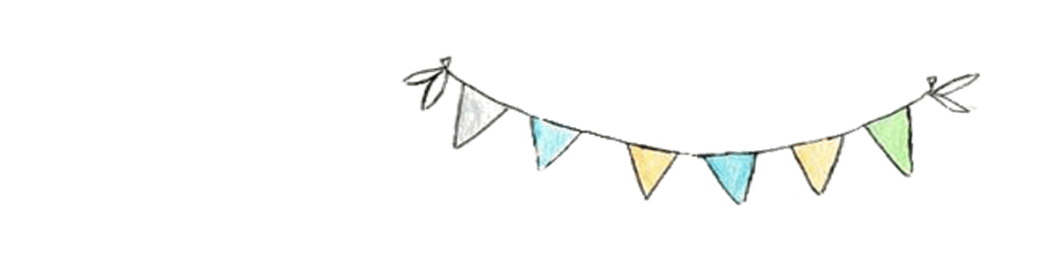 Xem tờ lịch tháng 3 rồi trả lời câu hỏi:
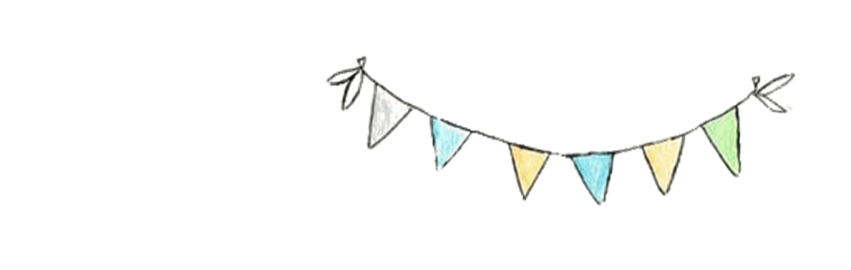 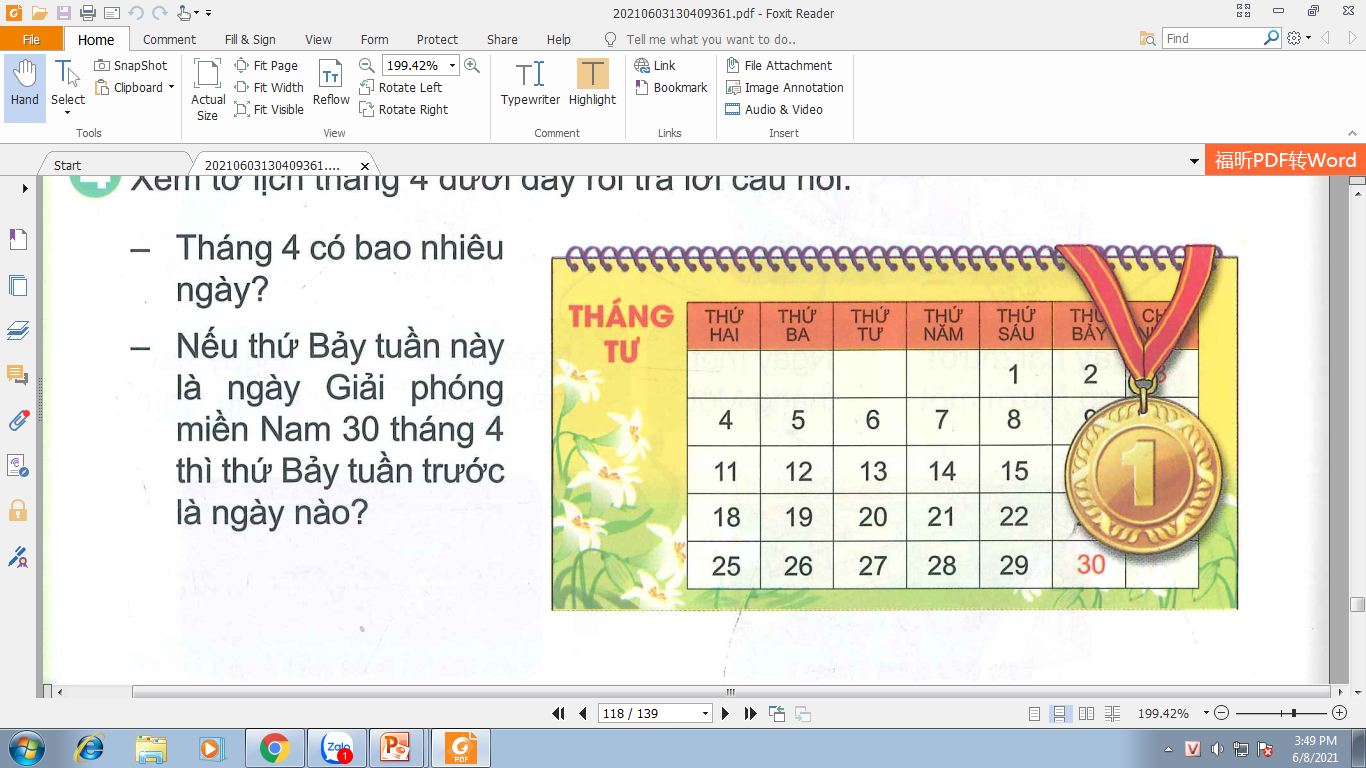 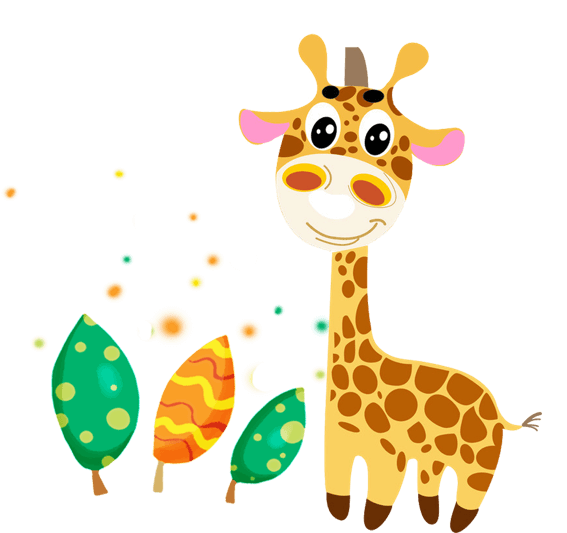 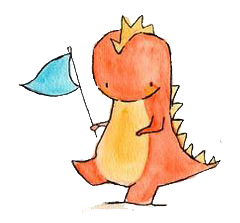 - Tháng 4 có 30 ngày.
- Tháng 4 có bao nhiêu ngày?
- Nếu thứ Bày tuần này là ngày Giải phóng miền Nam 30 tháng 4 thì thứ 7 tuần trước là ngày nào?
- Nếu thứ Bày tuần này là ngày Giải phóng miền Nam 30 tháng 4 thì thứ 7 tuần trước là ngày 23
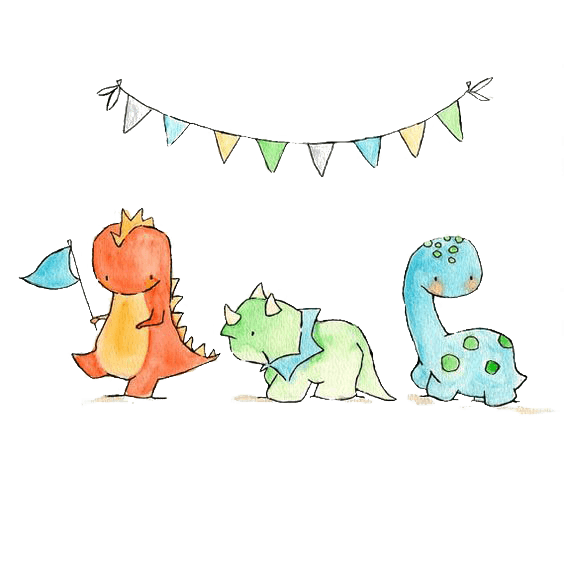 Củng cố - dặn dò
Rèn kĩ năng xem ngày - tháng
Xem trước bài sau : 
“Thực hành và trải nghiệm xem 
đồng hồ, xem lịch” trang 119
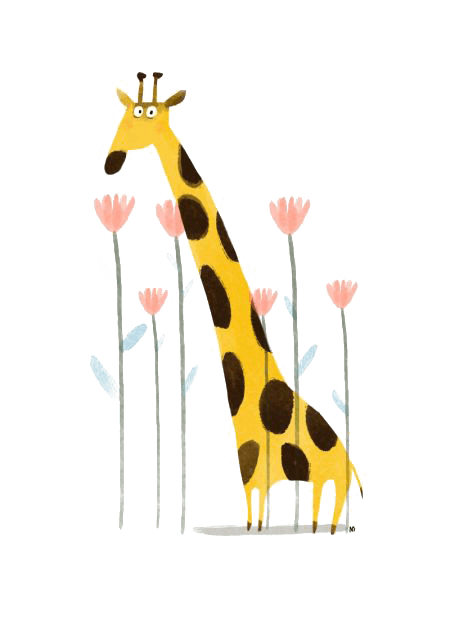 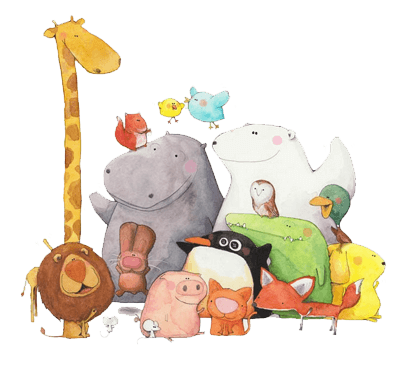 Bản quyền : FB Đặng Nhật Linh- https://www.facebook.com/nhat.linh.3557440
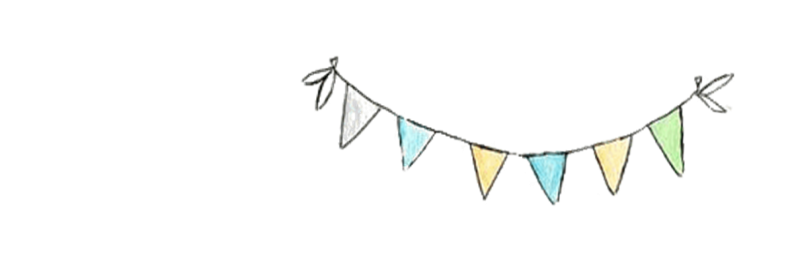 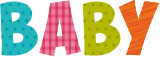 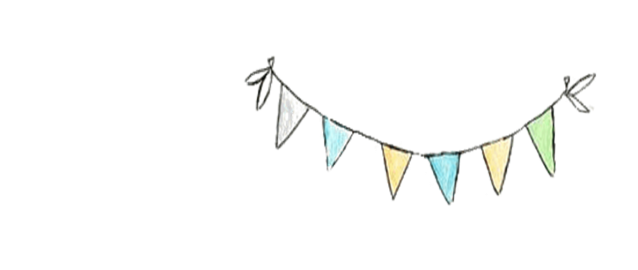 Tạm biệt và hẹn gặp lại các con vào những tiết học sau!
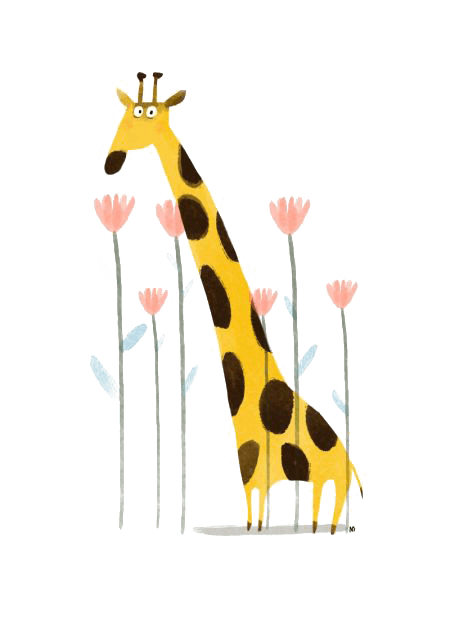 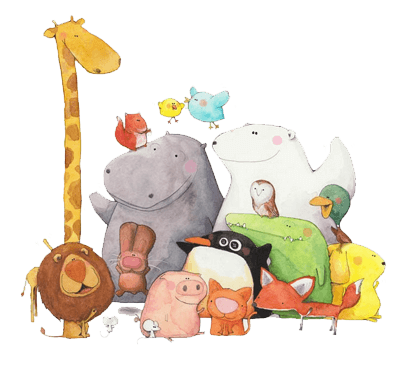 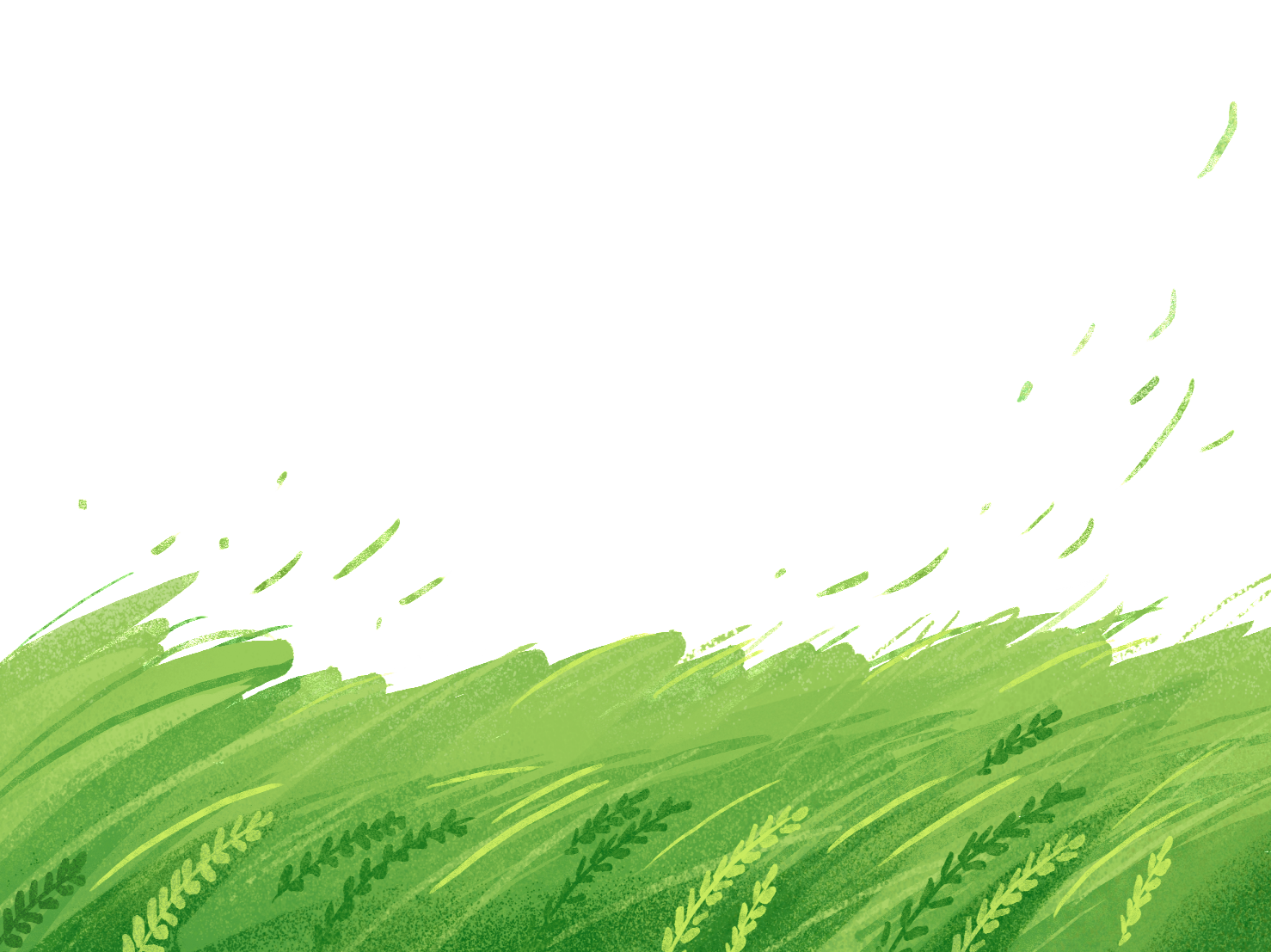 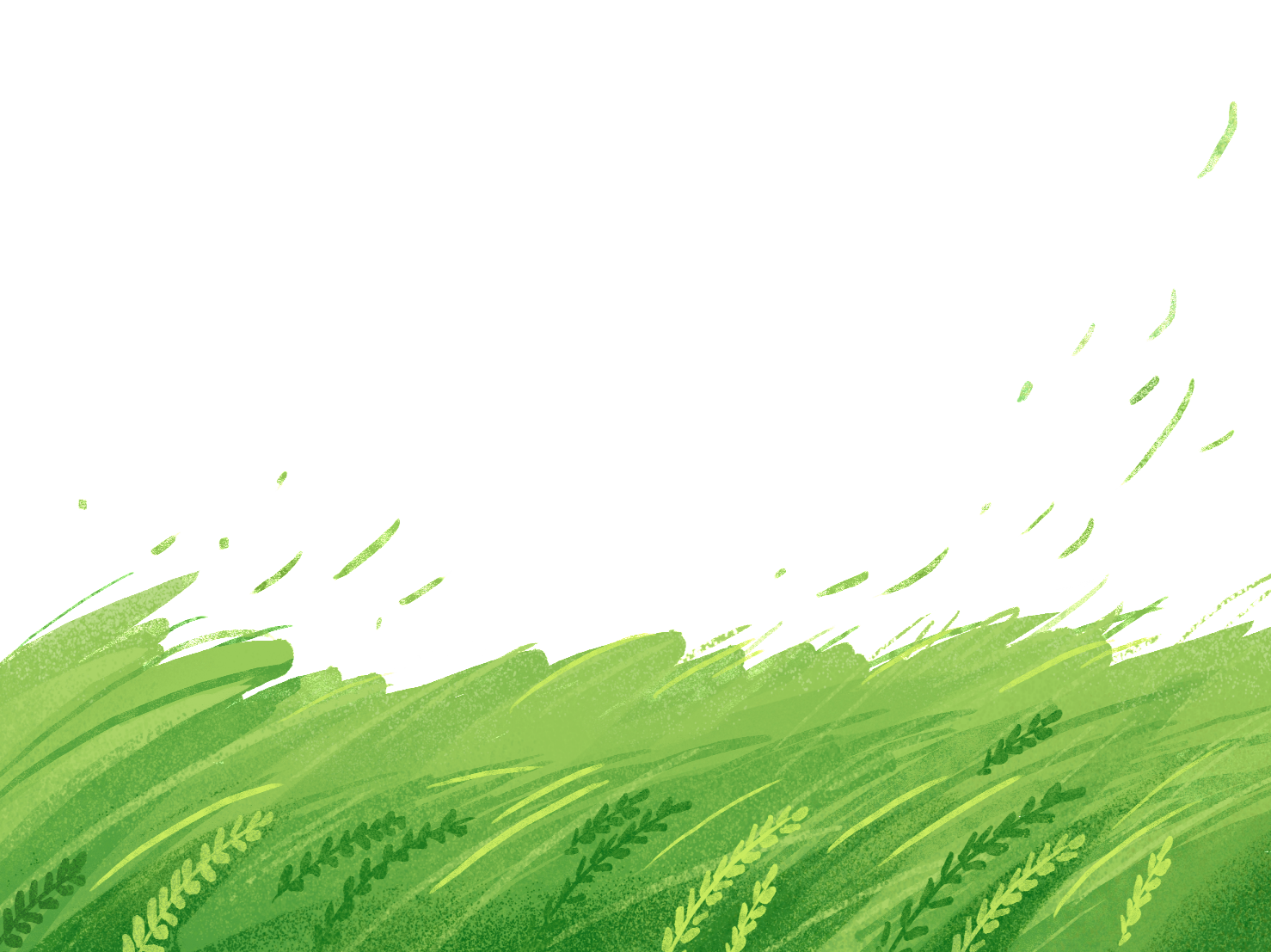 Bản quyền : FB Đặng Nhật Linh- https://www.facebook.com/nhat.linh.3557440